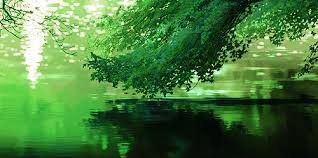 AvR‡Ki cv‡V mevB‡K
¯^vMZg
cwiwPwZ
†gvnv¤§` Ave`yj nvwjg f‚uTv
mnKvix wkÿK
¸jevwMPv g‡Wj miKvwi cÖv_wgK we`¨vjq
Av`k© m`i, Kzwgjøv| 
‡gvevBj: 01720-143800
Email: litonmaster14@gmail.com
cvV cwiwPwZ
welq: MwYZ (m„Rbkxj)
‡kÖwY: cÂg
Aa¨vq: 2 ( Pvi cÖwµqv m¤úwK©Z mgm¨vejx)
mgq: 40 wgwbU
wkLb dj
Pvi cÖwµqv e¨envi K‡i m„Rbkxj mgm¨vi mgvavb Ki‡Z cvi‡e|
dvwng 264 UvKv w`‡q 8wU LvZv I 6wU Kjg wKbj| 1wU Kj‡gi `vg 12UvKv n‡j,
(K) 1wU LvZvi `vg KZ?
(L) 15 wU LvZv wKb‡Z Zvi KZ UvKv jvM‡e?
(M) 8wU LvZv I 6wU Kj‡gi `v‡gi cv_©K¨ KZ?
01720-143800
K
1 wU Kj‡gi `vg 12 UvKv
= 72 UvKv
8 wU LvZv I 6wU Kj‡gi `vg 264 UvKv
6wU Kj‡gi `vg    72UvKv
= 24 UvKv
01720-143800
L
K n‡Z cvB,
1 wU LvZvi `vg 24 UvKv
= 360 UvKv
01720-143800
M
K n‡Z cvB,
8 wU LvZvi `vg        192 UvKv
6 wU Kj‡gi `vg        72 UvKv
01720-143800
evwoi KvR
15 wU †cwÝj I 12 wU Kj‡gi `vg GK‡Î 276 UvKv| 2wU Kj‡gi `vg 16 UvKv|
(K) 12 wU Kj‡gi `vg KZ?
(L) 15 wU †cwÝ‡ji `vg KZ?
(M) 10 wU †cwÝj wKb‡Z KZ UvKv jvM‡e?
01720-143800
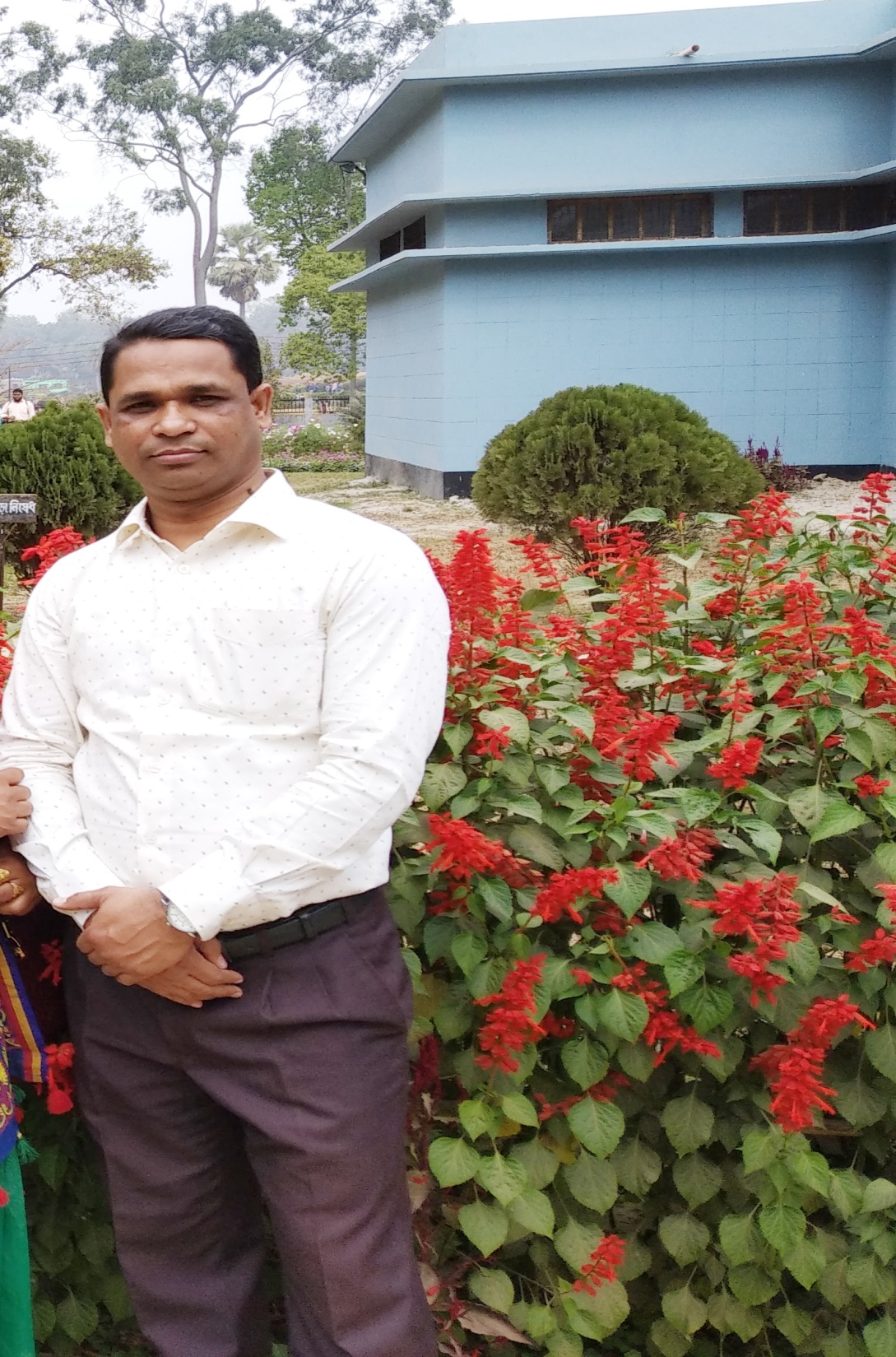 mKj‡K
ab¨ev`